Guide de signature électronique du contrat Opérateur
V2.0 – 22/04/2022
Sommaire
Signature du contrat V2 côté Opérateur		    			                         3
Remplissage du formulaire par l’opérateur    			  		4
Validation des données par l’ANS						6
Signature du contrat par l’Opérateur 			  	                                	7


Contre signature du contrat V2 par l’ANS					12
Contre-signature du contrat par l’ANS					13
[Speaker Notes: Remplacer les « petits 1 et 2 » par a et b]
1. Signature du contrat V2 côté Opérateur
a. Remplissage du formulaire par l’opérateur
Après avoir cliqué sur le lien de signature électronique sur le site « mssante.fr », vous êtes redirigé sur un formulaire de saisie de données pour construction du contrat Opérateur V2.Renseignez votre adresse électronique afin de recevoir les notifications de signature.
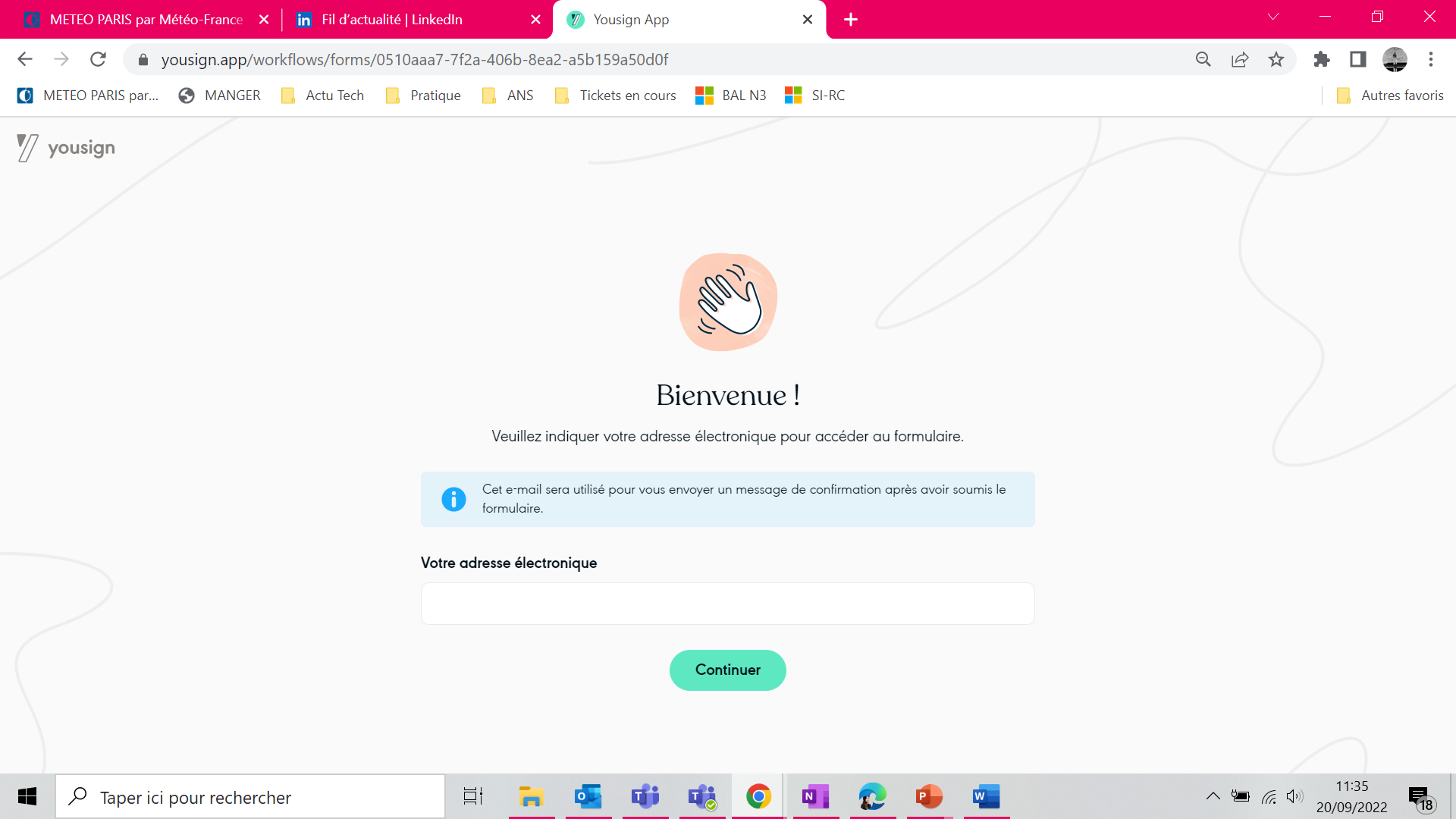 4
4
a. Remplissage du formulaire par l’opérateur
Renseignez tous les champs du formulaire afin de pouvoir le soumettre à validation.
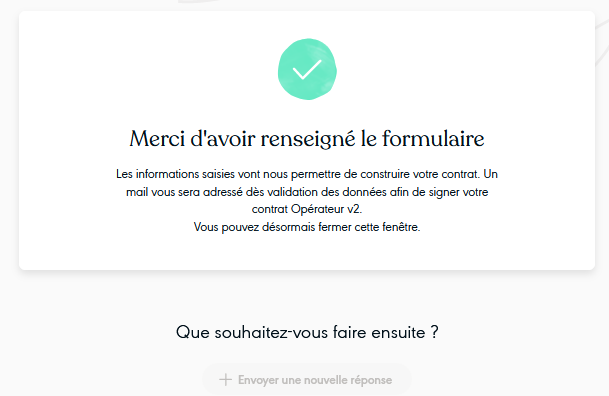 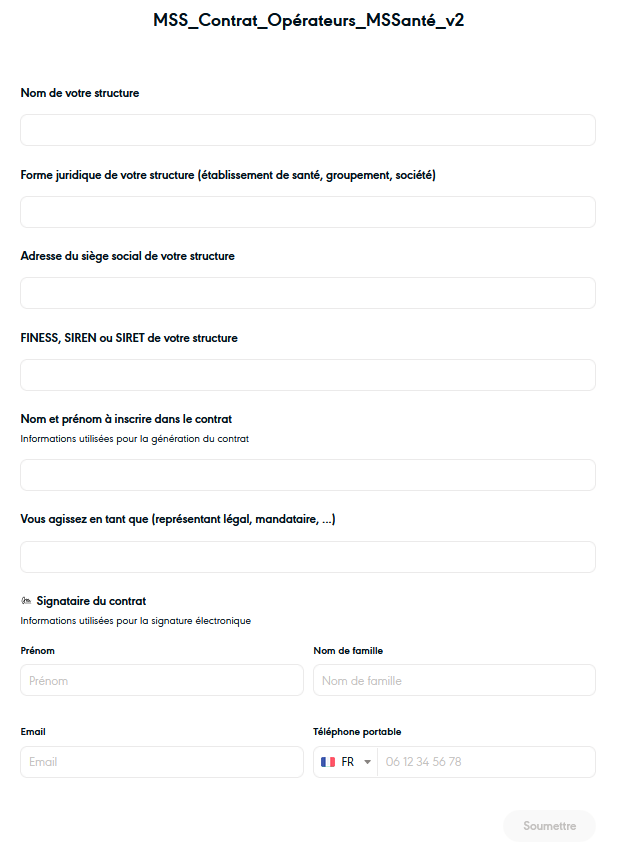 Les données seront ensuite vérifiées et validées par les équipes de l’ANS.
Vous recevrez, par mail, une invitation afin de signer électroniquement votre contrat.
5
5
b. Validation des données par l’ANS
Dès validation des données par l’ANS, vous recevez par mail une invitation à signer votre contrat.A réception du mail, vous avez un délai de 30 jours afin d’effectuer le processus de signature.
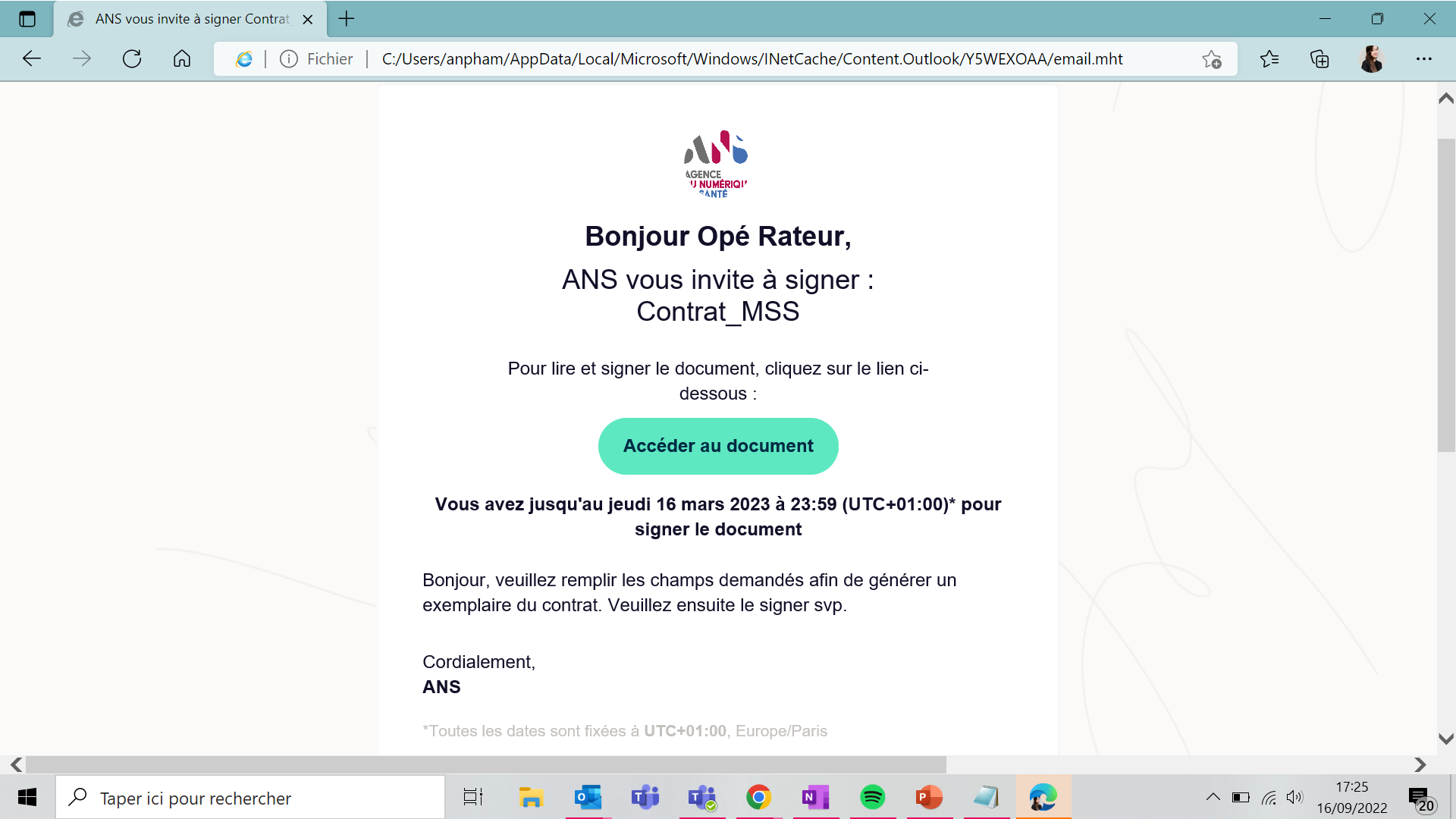 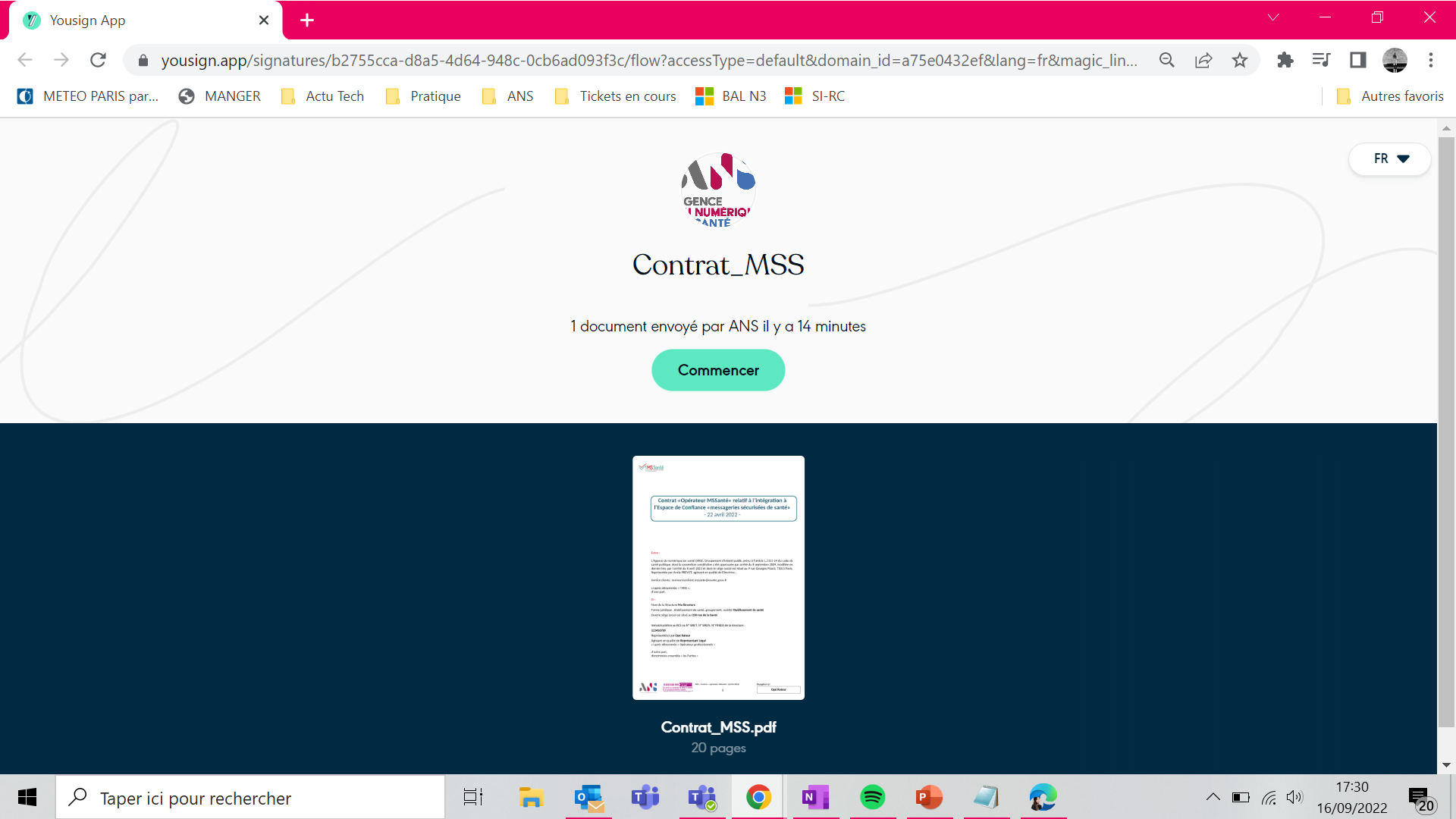 6
6
c. Signature du contrat par l’Opérateur
Prenez connaissance de la totalité des pages du contrat généré afin de pouvoir lancer l’opération de signature électronique.
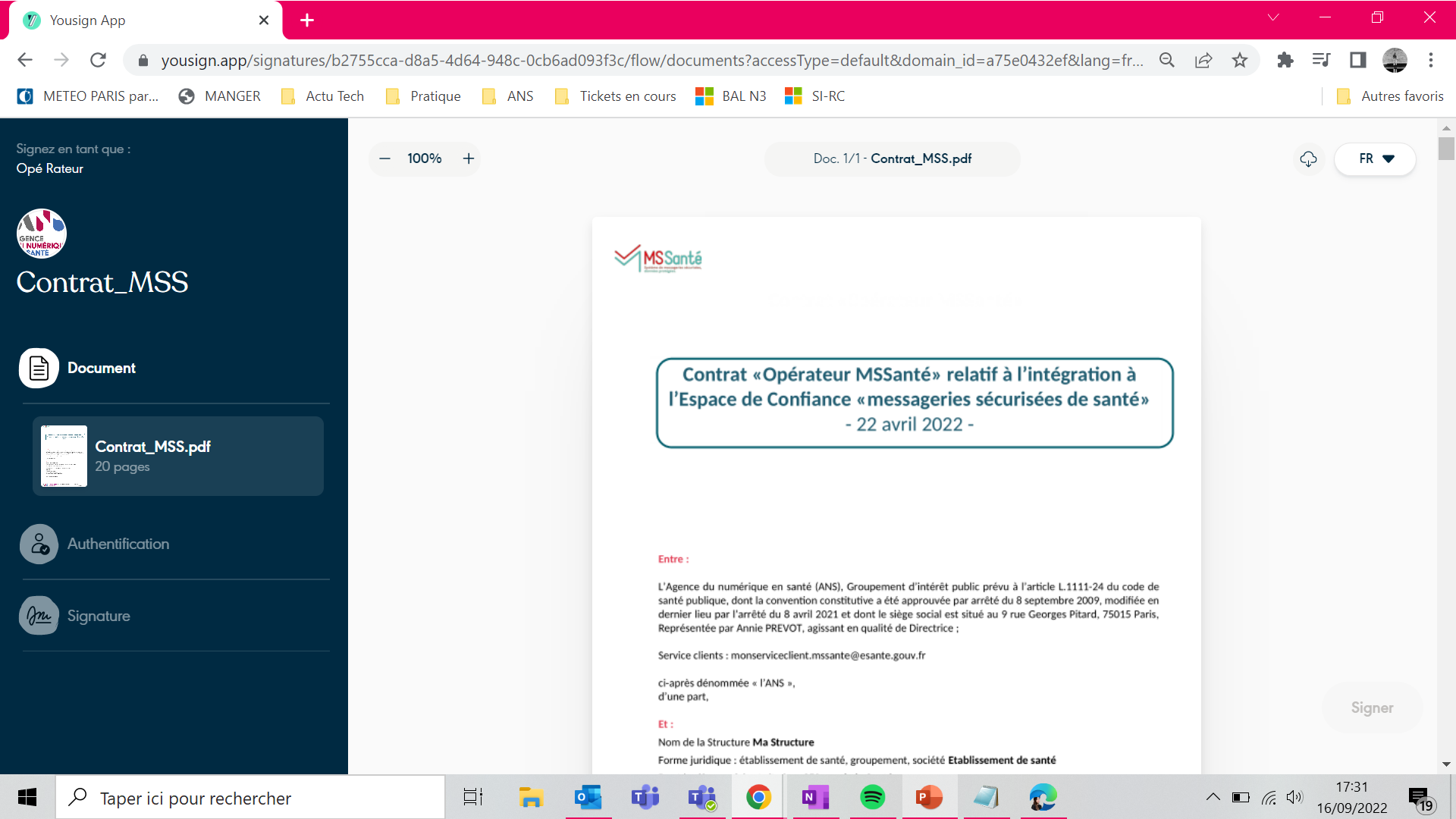 7
7
c. Signature du contrat par l’Opérateur
Cliquez sur le bouton « Signer » afin de recevoir l’OTP de signature électronique.
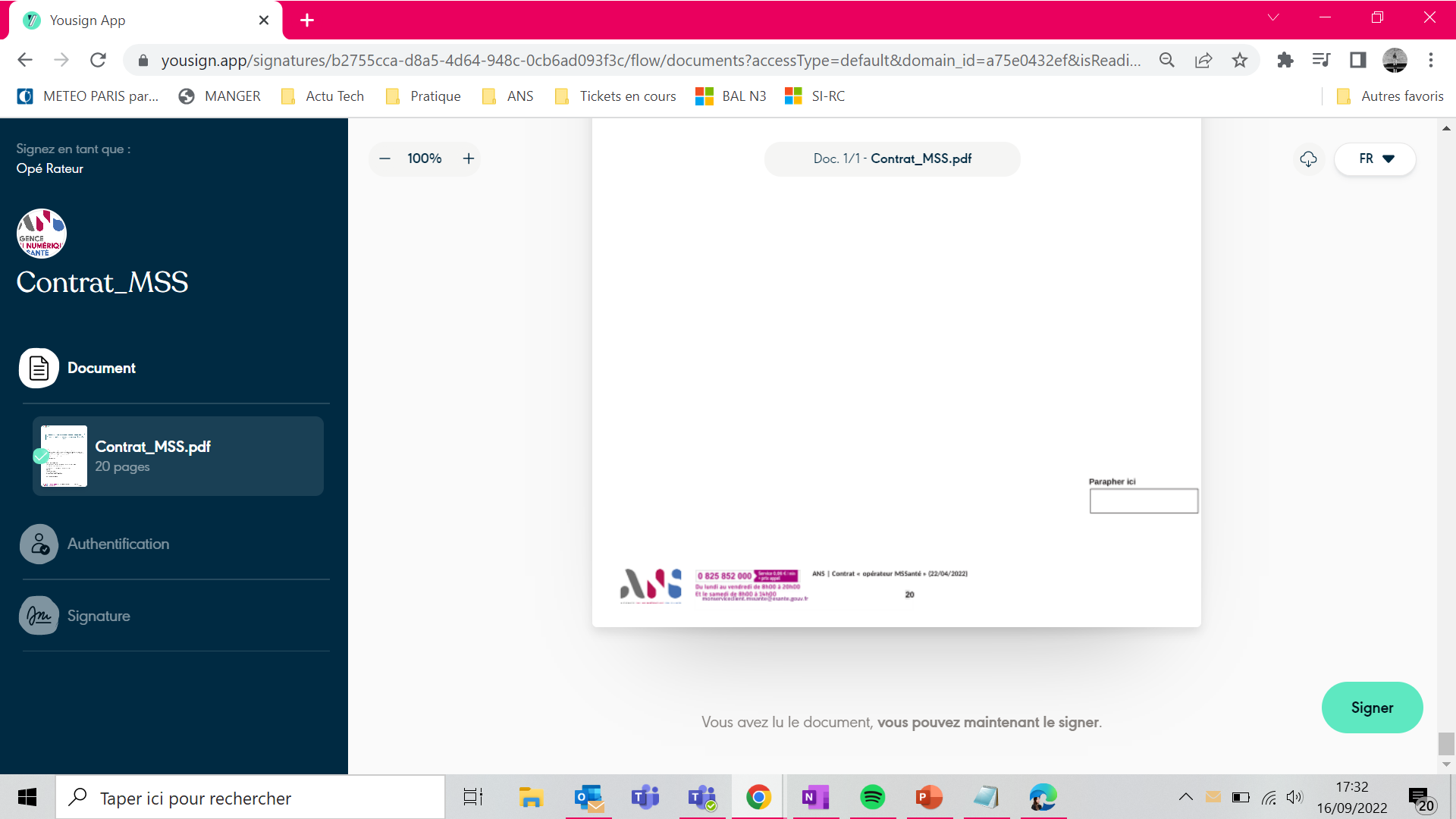 8
8
c. Signature du contrat par l’Opérateur
Saisissez l’OTP reçu.
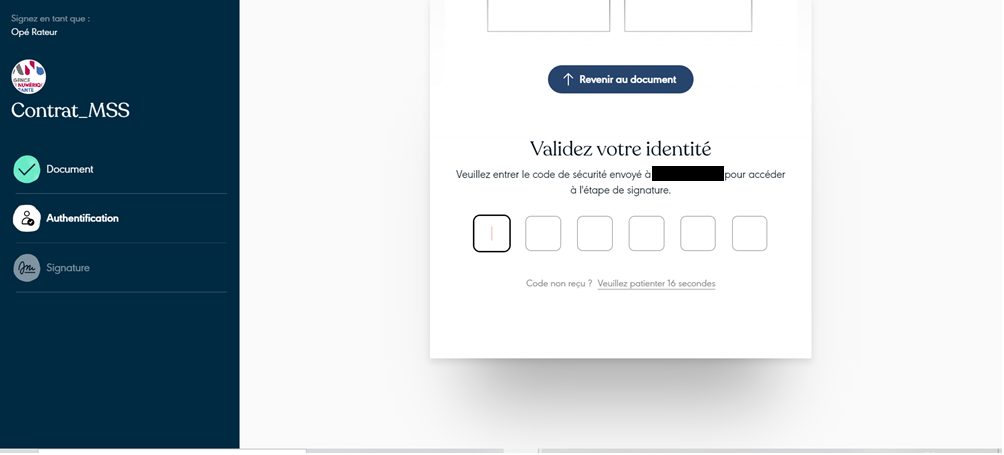 9
9
c. Signature du contrat par l’Opérateur
Signez le contrat Opérateur v2.
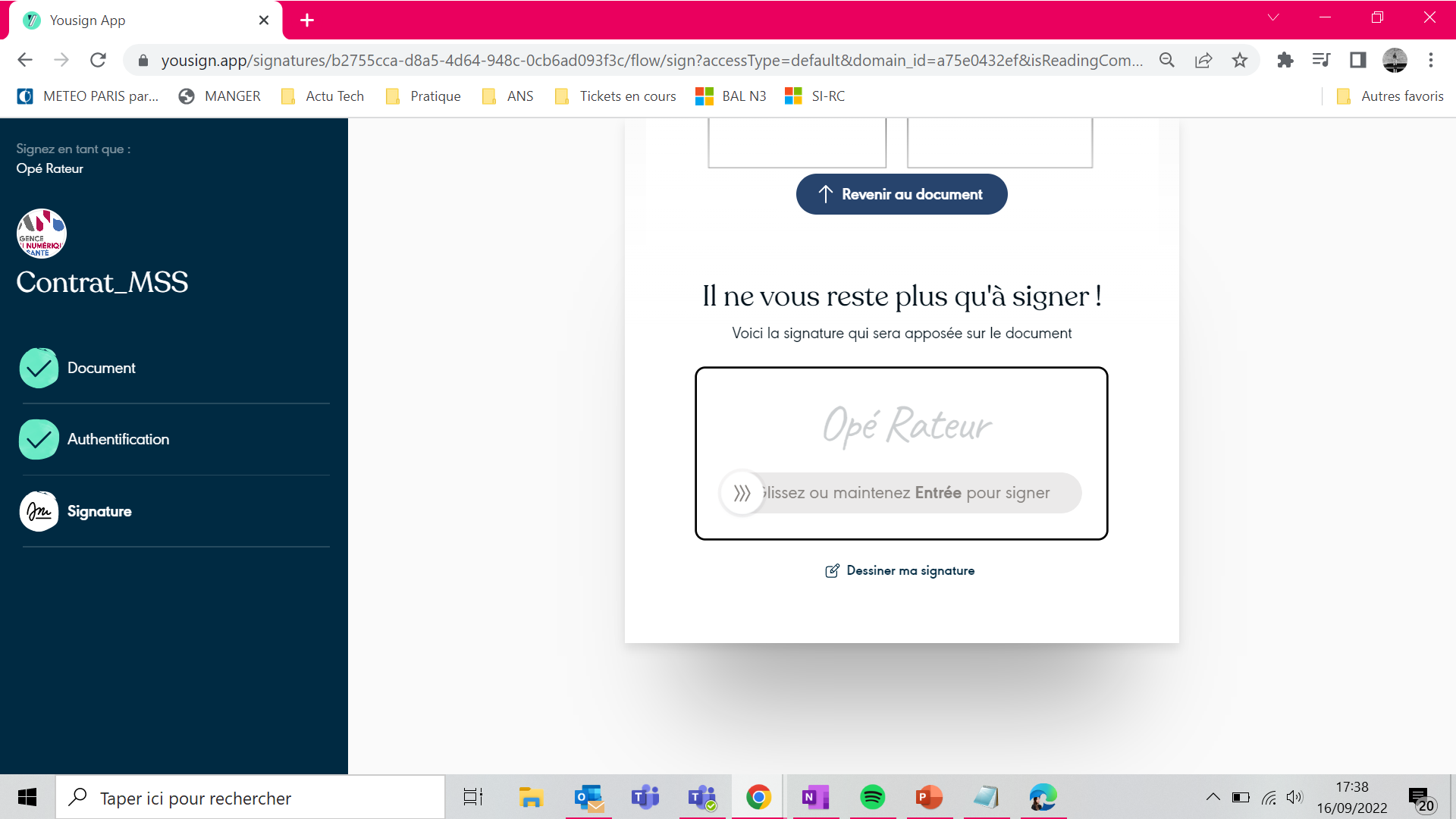 10
10
c. Signature du contrat par l’Opérateur
S’affiche la confirmation de l’action de signature et la possibilité de télécharger le contrat signé.Vous recevez par mail une confirmation de la signature effectuée sur la plateforme.
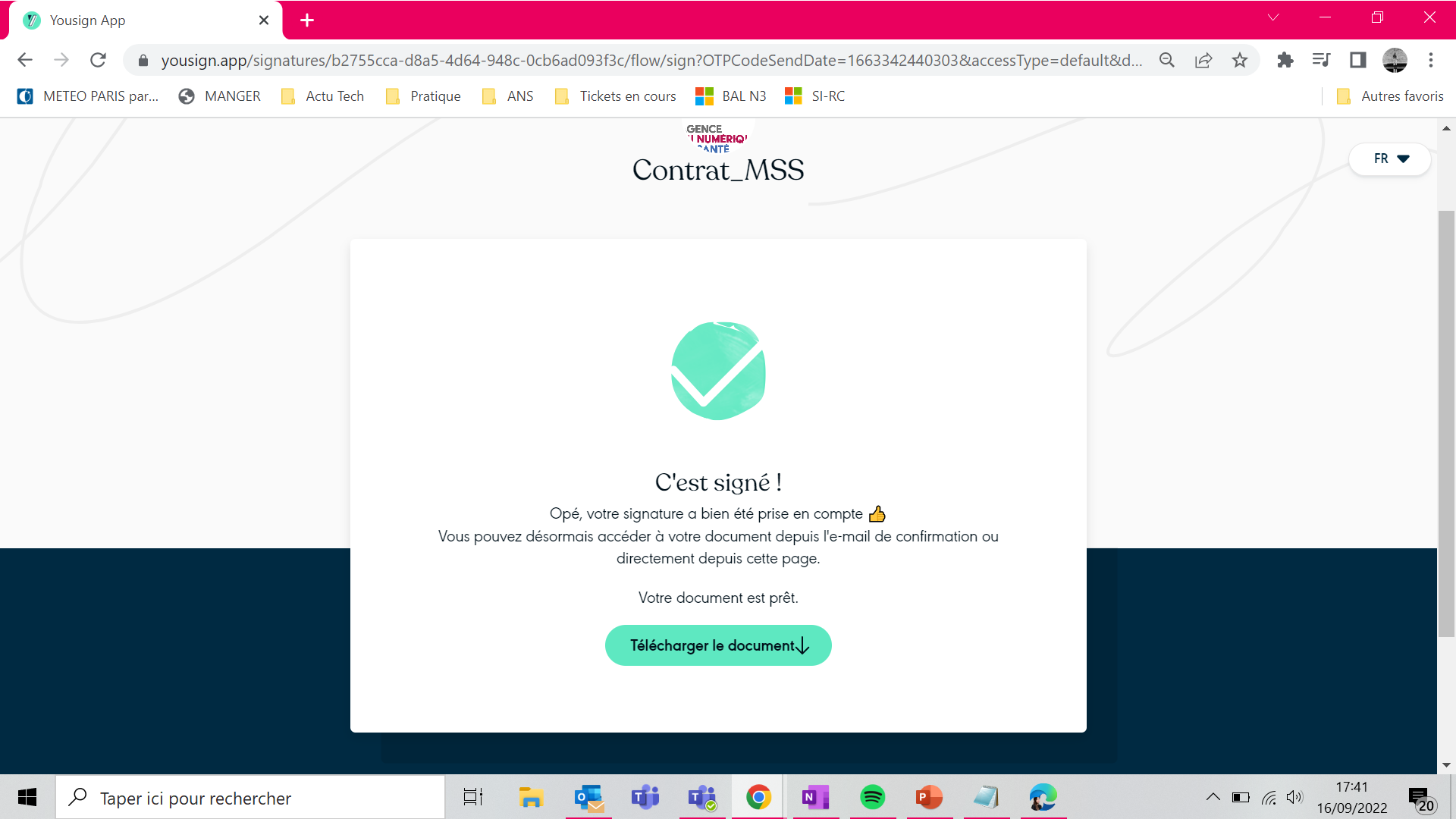 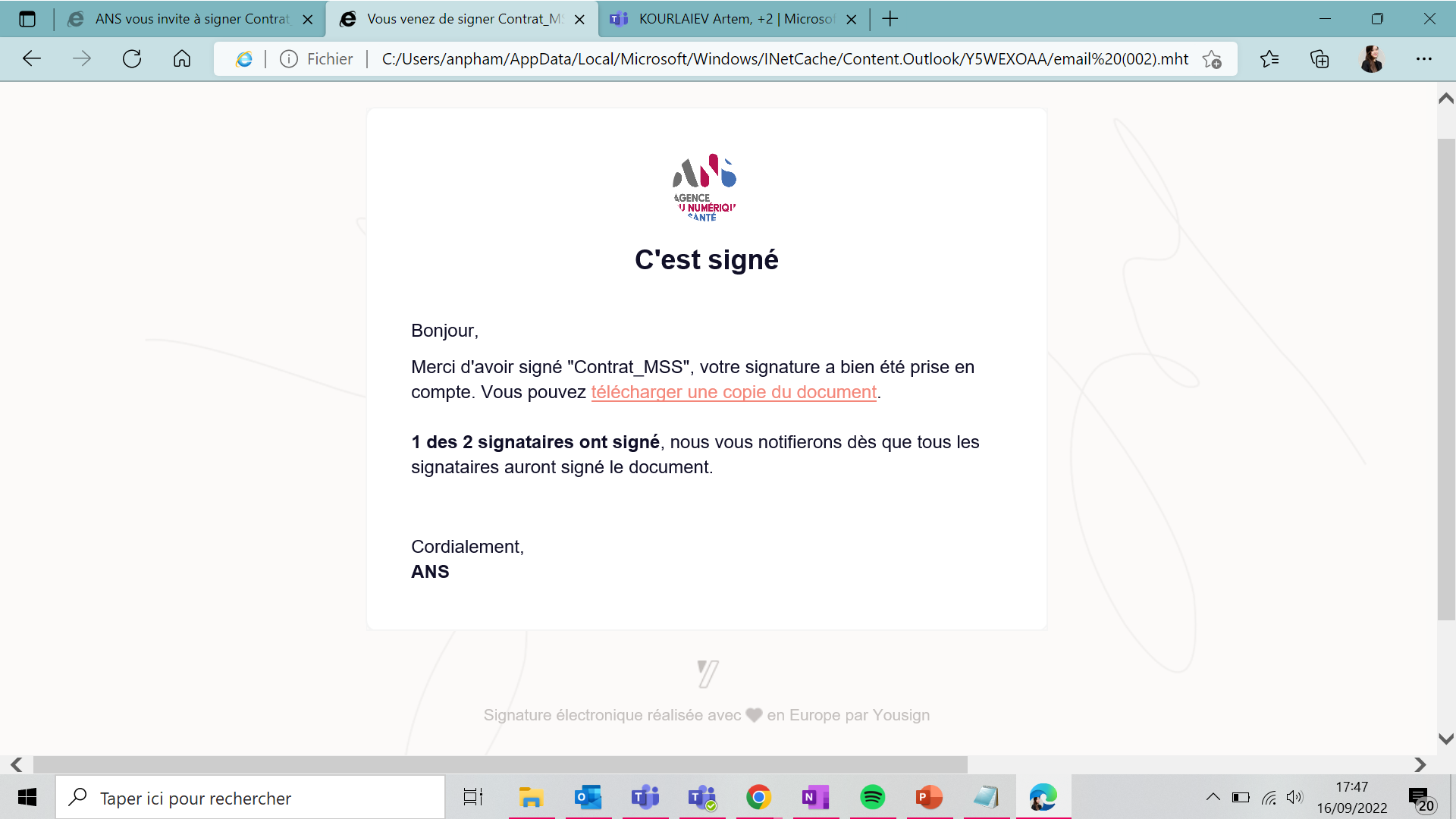 11
11
2. Contre signature du contrat v2 par l’ANS
2. Signature du contrat v2
Dès signature du contrat par la Direction de l’ANS, vous recevez une notification avec la possibilité de télécharger le contrat signé des 2 parties.
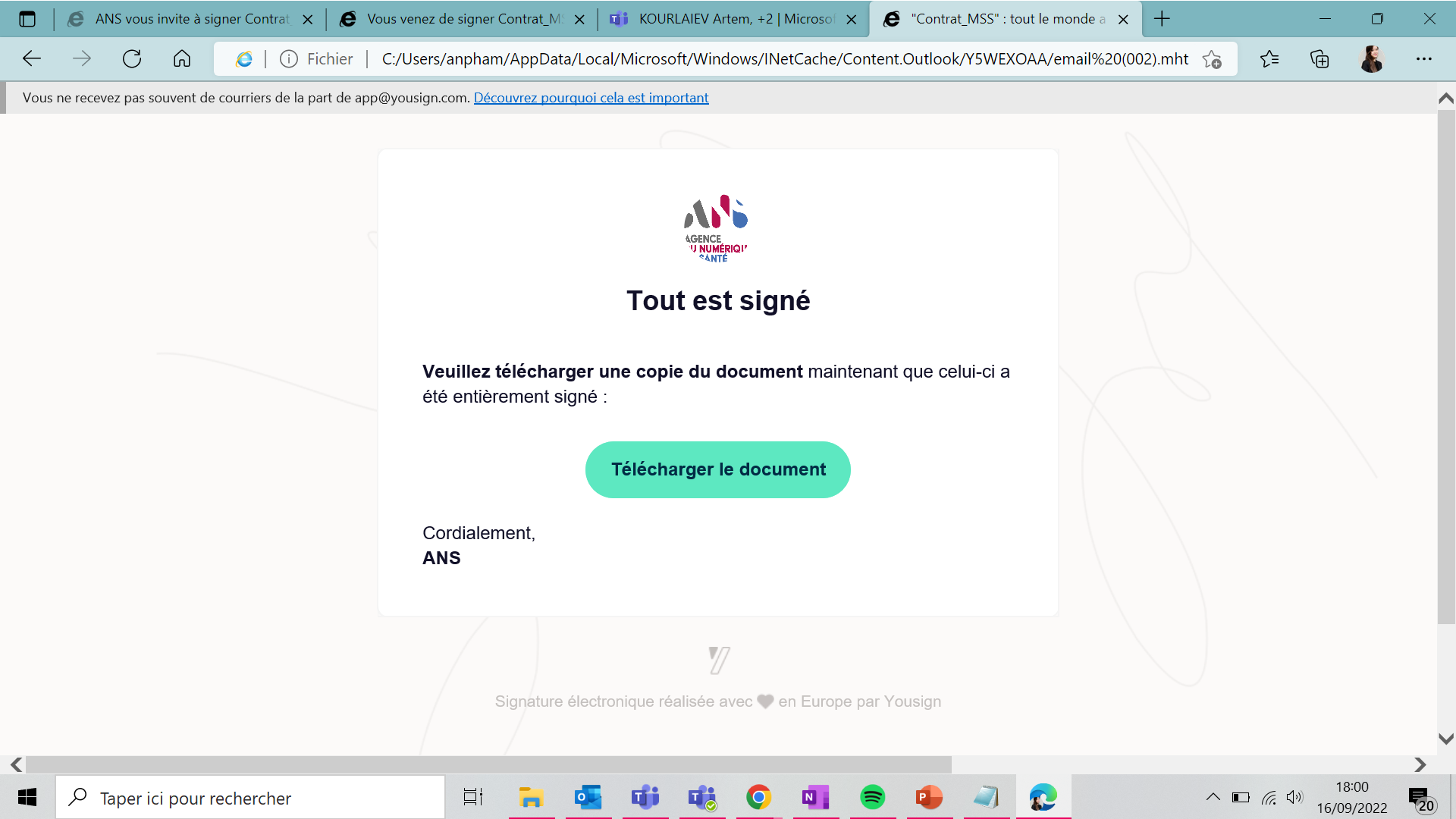 13
13
Des questions ?
Contactez-nous à :
monserviceclient.mssante@esante.gouv.fr